শুভেচ্ছা 
ও 
স্বাগতম
পরিচিতি
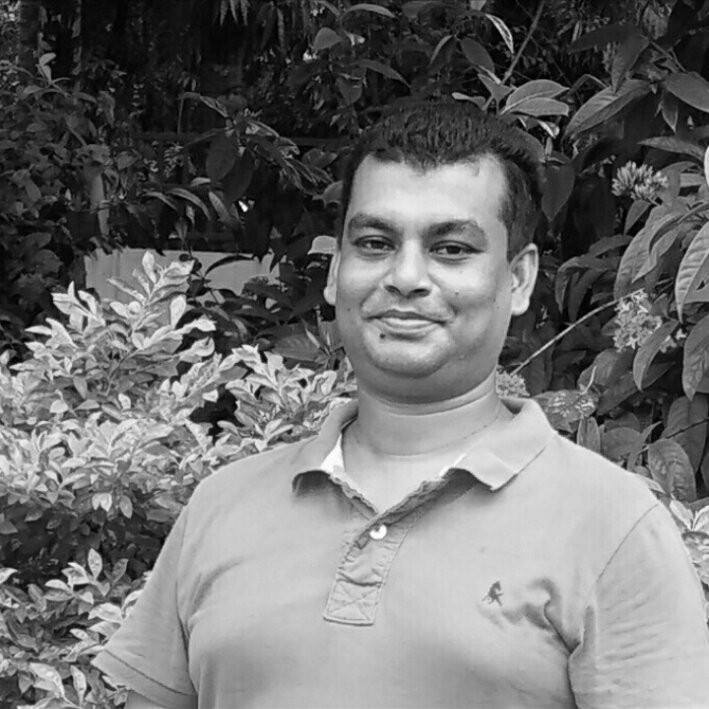 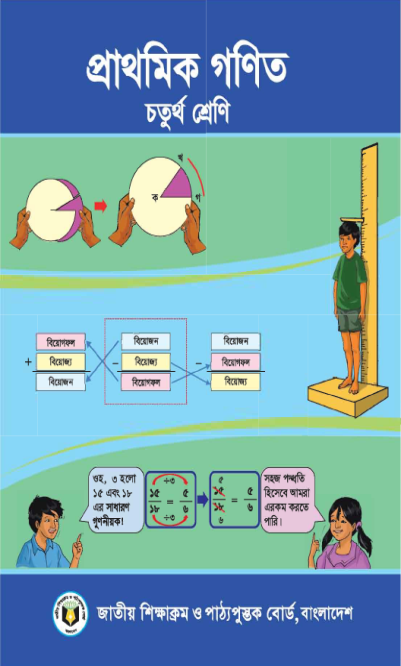 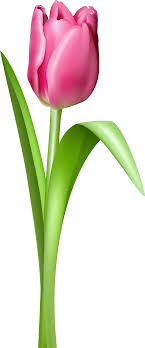 স্বরুপ দাস
প্রধান শিক্ষক
আজমপুর সরকারি প্রাথমিক বিদ্যালয়
দর্শনা,চুয়াডাঙ্গা ।
শ্রেণিঃ চতুর্থ
বিষয়ঃ প্রাথমিক গণিত
পাঠঃ সংখ্যার তুলনা
পৃষ্ঠা নং-১৫
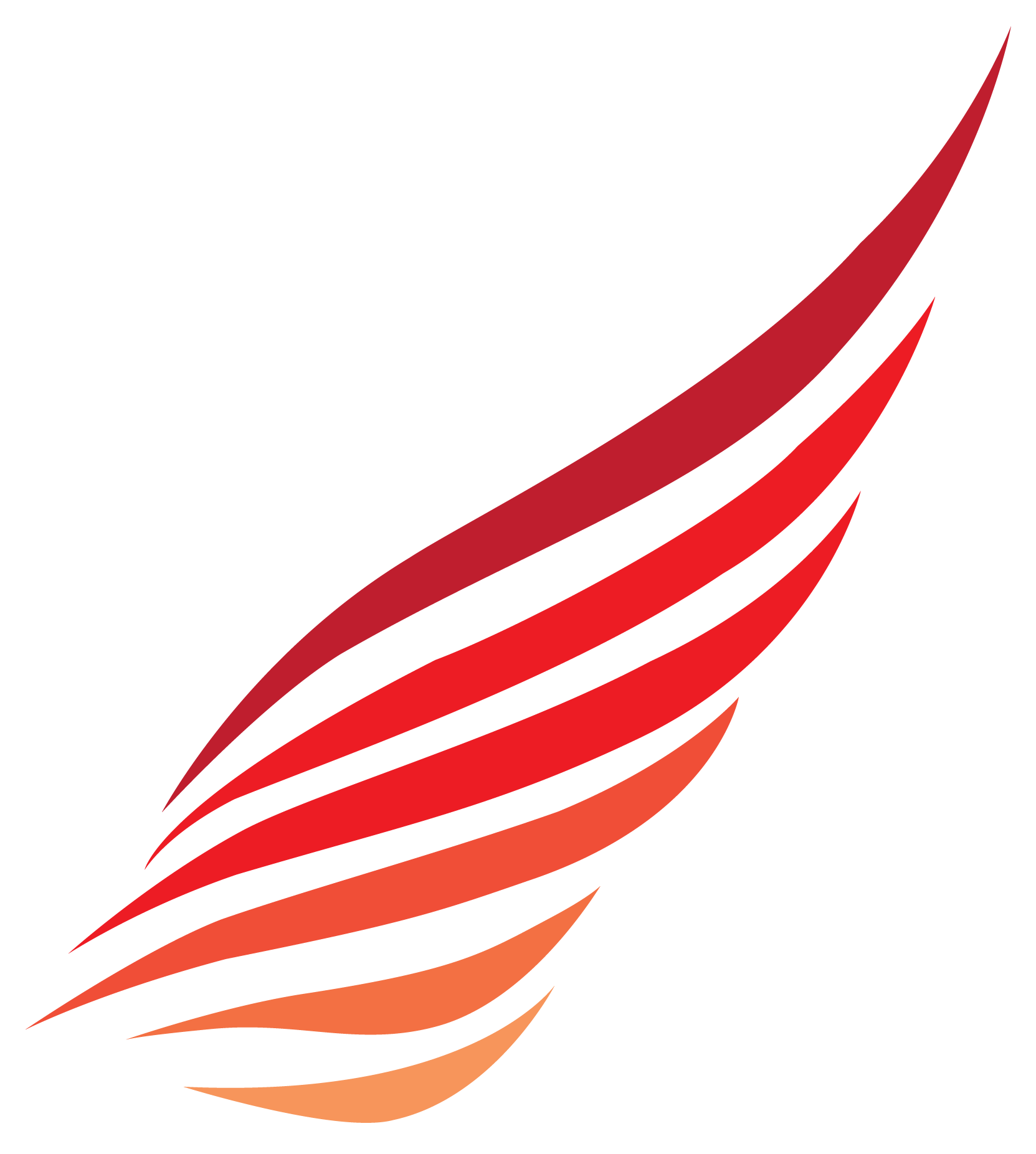 শিখনফল
৭.৩.১  অনূর্ধ্ব ৮টি সংখ্যাকে ছোট থেকে বড় ক্রমে সাজিয়ে লিখতে পারবে? 
৭.৩.২  অনূর্ধ্ব ৮টি সংখ্যাকে বড় থেকে ছোট ক্রমে সাজিয়ে লিখতে পারবে?
গত ক্লাসে আমরা শিখেছি?
ছোট থেকে বড় ক্রমে সাজাও।
৬,১৩৭
৭,৩২৫
৫,২৩৮
৭,৩২৯
৮,৩২৪
নিচের সংখ্যাগুলোকে বৃহত্তম থেকে ক্ষুদ্রতম এবং ক্ষুদ্রতম থেকে বৃহত্তম ক্রমে সাজাও।
৯৮৪২৭, ৫৬৭৮৯, ৬০৩২৪৫, ৭৯১৩৪৫, ৬৭৫০২৮৩,৯৭৬৫৩,৮৯১৪৯৮
স্থানগুলো স্পস্ট করার জন্য কমা বসালে কেমন হয়?
7,91,345
6,03,245
56,789
৯৮,৪২৭
8,91,498
97,653
67,50,283
সংখ্যাগুলো উপর নিচে সাজাই।
যে সংখ্যায় অঙ্কের সংখ্যা সংখ্যা বেশি সেটি বৃহত্তম।
ক্ষুদ্রতম থেকে বৃহত্তম
<
<
<
<
৬০৩২৪৫
৭৯১৩৪৫
৫৬৭৮৯
৯৭৬৫৩
৯৮৪২৭
<
<
৮৯১৪৯৮
৬৭৫০২৮৩
বৃহত্তম থেকে ক্ষুদ্রতম
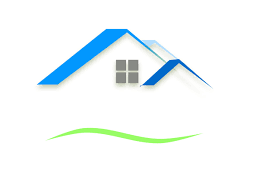 বাড়ির কাজ
বৃহত্তম থেকে ক্ষুদ্রতম সাজিয়ে লেখ
৫৬৭৫৪, ৩৪৫৬৮৭, ৬৫৪৫৯৮, ৭৬৮৪৩২, ৬৭৫৮৪, ১০০৯৮৭৮
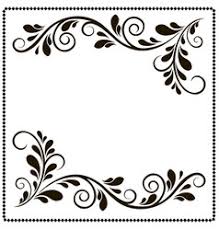 4
9
ধন্যবাদ      সবাইকে।
3
9
4
3
5
3
০
8
6
4
1
5
9